Математическая  разминка
С  МАЛЕНЬКИМ ПРИНЦЕМ
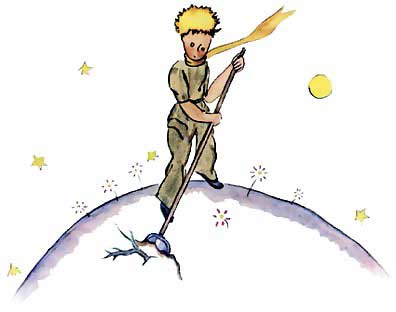 астероид 
В-612
Подготовила:
Баширова Т.В.
Учитель начальных классов
МОУ «СОШ №2»
Г. Воскресенск
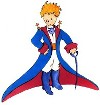 Найди значения выражений при: а=5;    x=2
13-x=
11-x=
6+a=
8+a=
12-x=
16-x=
15-a=
14-a=
Поставьте между некоторыми единицами знак +, чтобы получилось верное равенство
1  1  1  1=13
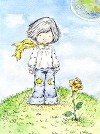 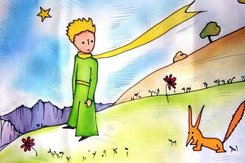 Запишите число 84 тремя  семерками
(84=
Запишите число 70 тремя цифрами 7
(70=
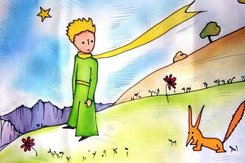 Решите цепочку
20  +   9  +10  + 1 -  20  +   10 -  5 +  5=
Магический квадрат
(сложи числа в каждом квадрате по строкам и по столбцам, из угла в угол  так, чтобы суммы были равны)
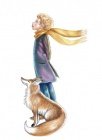 Добро пожаловать на планету Земля!
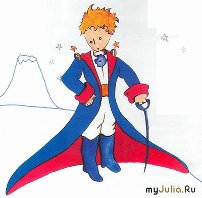